WELKOM
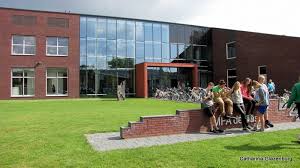 1
[Speaker Notes: Mezelf voorstellen]
Ouderavond klas 2
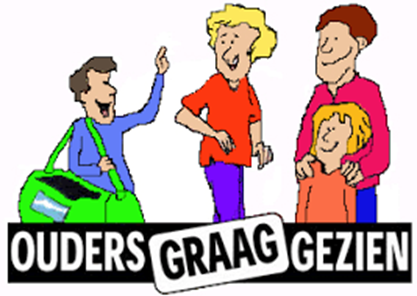 2
Programma
Wie zijn wij
Algemene informatie
	- de Bast
	- een greep uit de activiteiten
Met de mentor mee
3
Voorstellen
Mentor: nadere kennismaking, schooljaar ‘19-’20

Coördinator Havo/Vwo: M. Haan - mhaan@ubboemmius.nl
Teamleider VMBO: M. Ulenreef - mulenreef@ubboemmius.nl
Locatie directeur:  I. de Boer – idboer@ubboemmius.nl
4
Kernwaarden
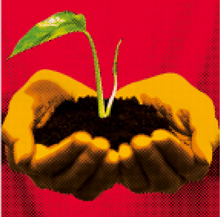 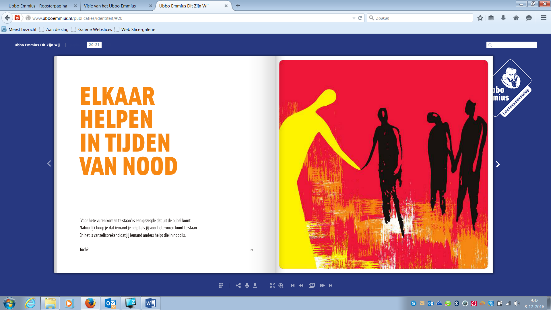 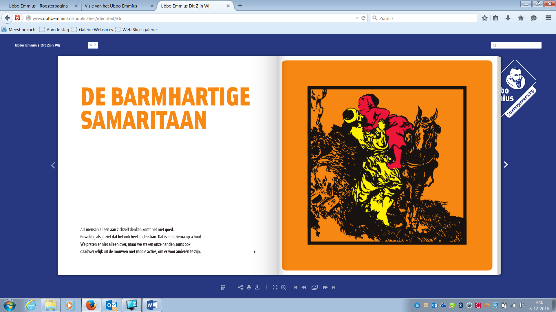 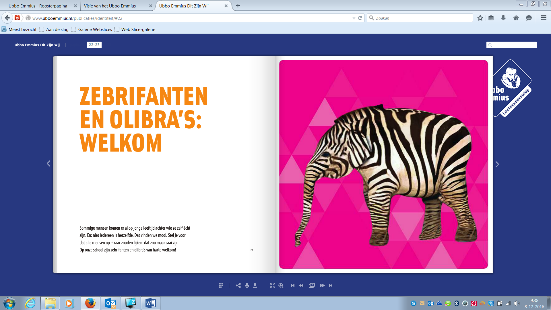 5
5
Ontwikkeling van uw kind / onze leerling
Samenwerken in de driehoek.
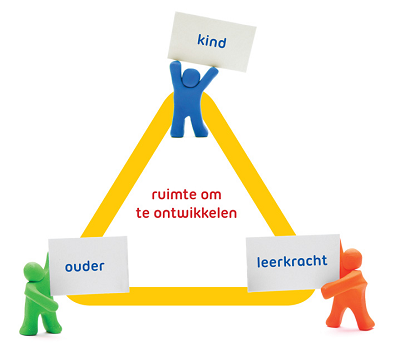 6
Ubbo Emmius Onstwedde
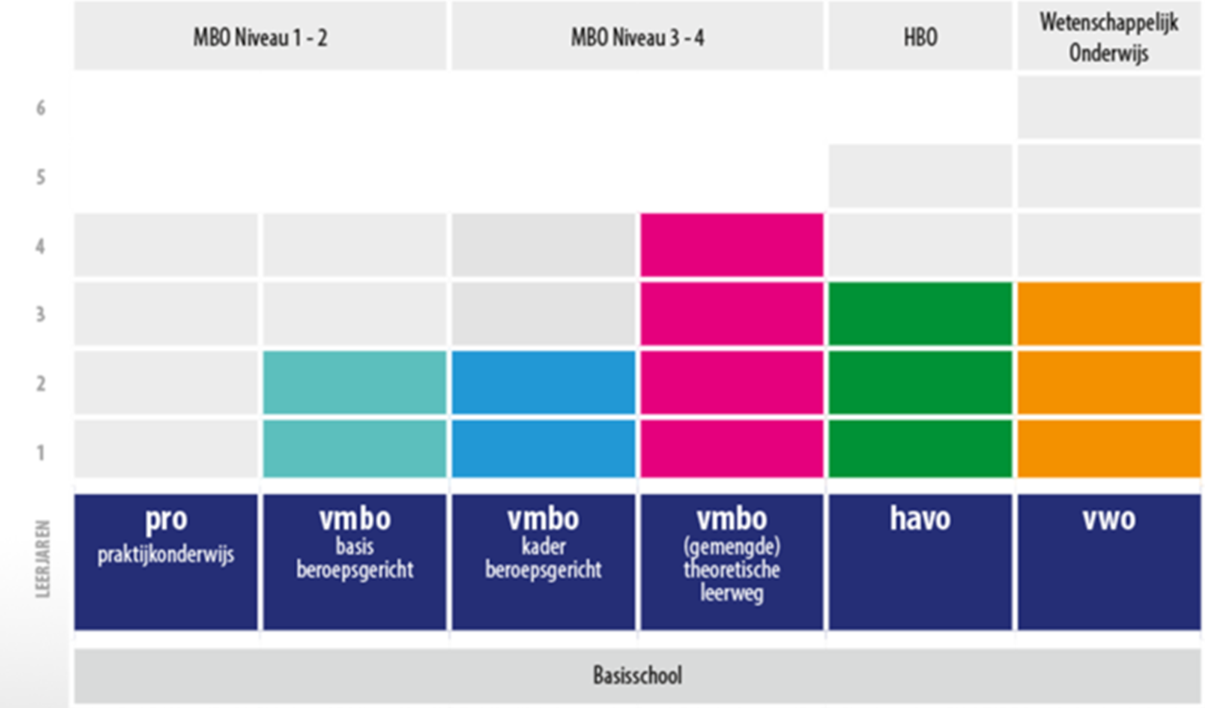 7
De Bast
Het gebouw (2011), wie zitten hier?
De Rank
Ubbo Emmius
Sportverenigingen & muziekschool
Ontmoeting (pauze)
Activiteiten
Cultuurweek
Plus activiteiten klas 1HV
8
Een greep uit de activiteiten 2019-2020
Meeloopdag: 6 november
Toetsweek: periode 2 en periode 4
Cultuurdag: eind periode 3
Projectweek: einde schooljaar
9
Nadere kennismaking met de mentor
10
Vervolg door de mentor
Klas 2AB:	mevr. Vos				lokaal 12

Klas 2CD:	mevr. Haalboom & mevr. De Groot	lokaal 15	

Klas 2EF:	mevr. Moorlag				lokaal 11
11
Bedankt voor uw aandacht
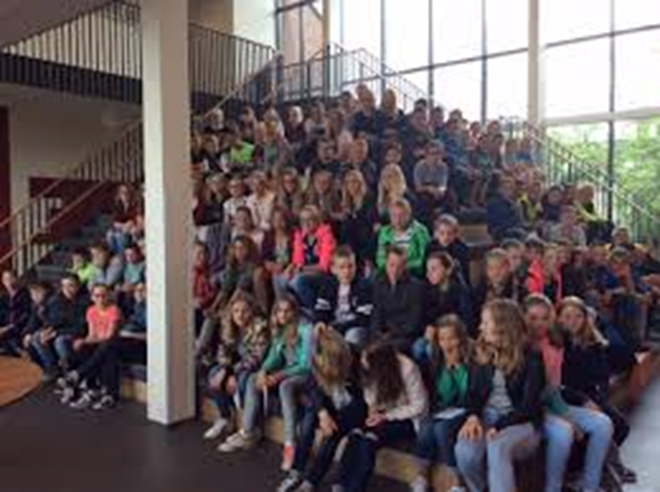 12
Voorstellen mentor
Mentor: 
Emailadres:
Telefonisch bereikbaar via het nummer van school
13
Programma mentor
Kennismaking - Voorstellen
Terugblik 1e schoolperiode
Bijzonderheden t.a.v. de klas
Ontwikkeling in het VO
Magister, huiswerk en rapporten
Volgen van uw kind
Begeleiding / Ondersteuning
Organisatie – belangrijke data
Praktische zaken
14
Mentor
Mentor is het eerste aanspreekpunt
Oudercontacten
	- algemene ouderavonden
	- spreekavonden per periode
	- thema ouderavonden
	- contact op verzoek
	 (van school of van ouders)
15
Eerste indrukken
16
[Speaker Notes: Open gesprek met ouders]
Ontwikkeling van uw kind – in het VO
Cognitief: schoolprestatie
Toetsen, werkstukken, verslagen, cito, etc.
Ondersteuning mentor, vakdocenten & ouders

Sociaal:
Mentorlessen en -gesprekken, excursies, vak-lessen, etc.

Persoonlijk:
Mentorlessen en -gesprekken, LOB, vak-lessen, etc.
17
Magister, huiswerk en rapporten
U hebt een inlogcode. Bij vragen kunt u contact opnemen met de administratie, mevr. N. Hemmen

Registratie cijfers (cijfer, beoordeling en INH) en doorlopend gemiddelde (rapport)
Huiswerk en toetsen
Studieplanners en opdrachten (indien van toepassing)
Registratie aan- en afwezigheid
Registratie Te laat (TO), Uitgestuurd (UO), Boeken vergeten (BV), Huiswerk vergeten en/of huiswerk niet gemaakt (HV)
18
Inloggen UbboPortaal en Magister
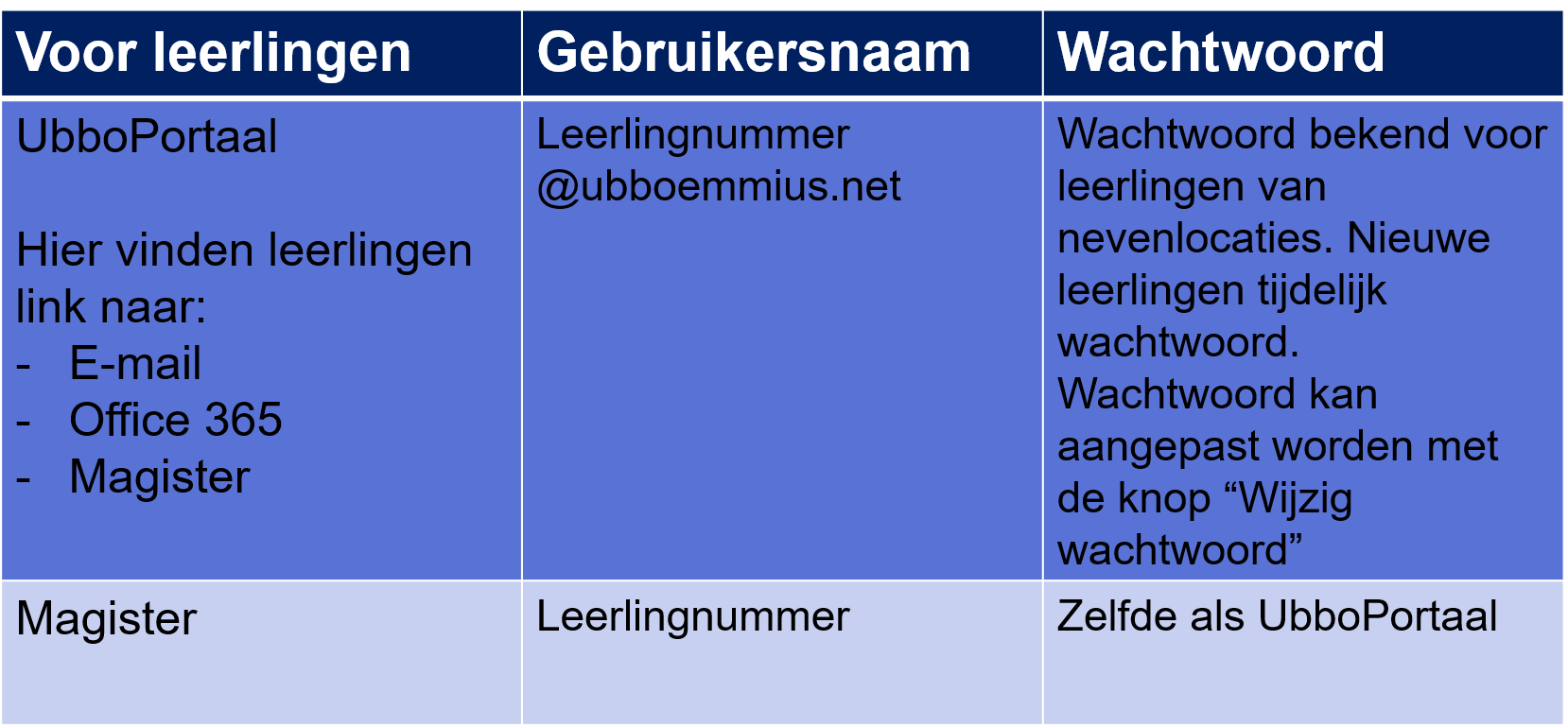 19
Inloggen Magister
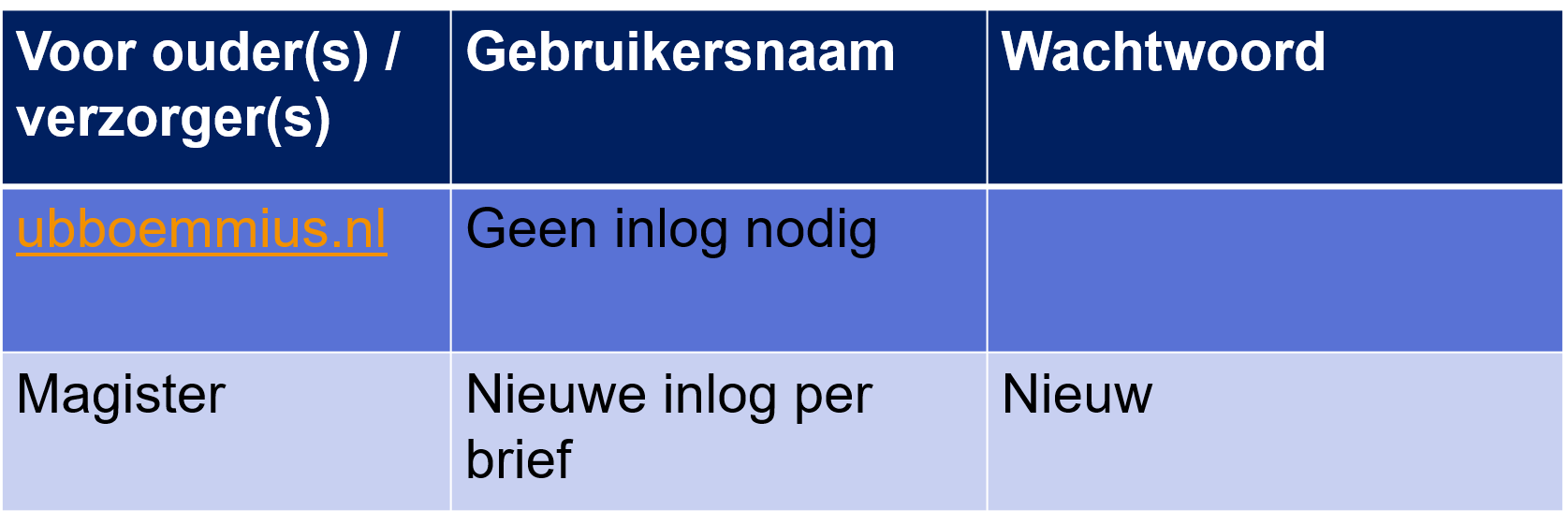 Vragen: ons@ubboemmius.nl
20
Organisatie – periode indeling
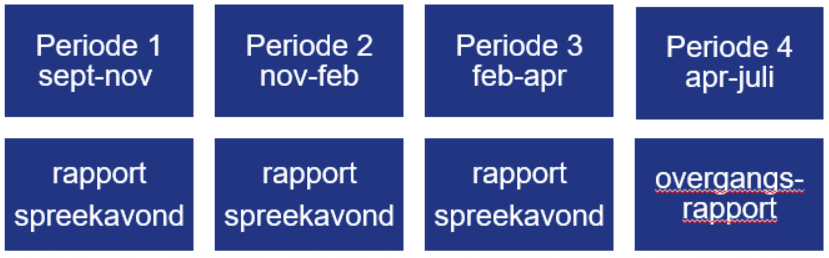 21
Volgen van uw kind - Begeleiding
Leerlingbesprekingen:
Daar wordt samen gekeken naar de resultaten van de leerlingen en bespreken we ook het groepsproces binnen de klas.
Onderwijsbehoeften van leerlingen formuleren
Acties voor de hele klas, voor groepjes leerlingen of voor individuele leerlingen.
Mentor kan doorverwijzen.
22
[Speaker Notes: LOT toelichten, samen met volgende sheet]
Begeleidingsteam
Ondersteuningscoördinator
Orthopedagoog
Gedragsspecialist
Psycholoog
Vertrouwenspersonen
Decaan
23
Waarin bent u belangrijk?
Begeleiden bij:
Huiswerk maken en leren
Tas inpakken
Magister
Keuzeproces vervolg onderwijs

Bij vragen of onduidelijkheden, neem contact op.
24
Begeleiding naar vervolg onderwijs
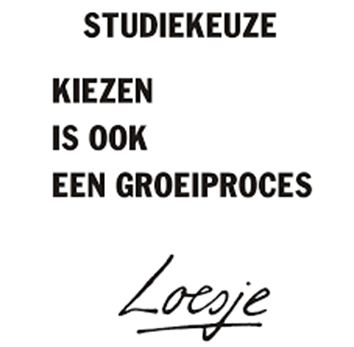 25
Keuzeproces algemeen
BB en KB:Elders: Profielkeuze en schoolkeuze
GL/TL: Op locatie Onstwedde: Dienstverlening & Producten (D&P)
HAVO en VWO:Doorlopende leerlijn Stationslaan: Profielkeuze in klas 3
26
10 profielen VMBO (2AB – VOS)
Ubbo Emmius Sportparklaan
Bouwen, wonen en interieur (BWI)
Produceren, installeren en energie (PIE)
Mobiliteit en transport (M&T)
Zorg en welzijn (Z&W)
Dienstverlening en producten (D&P) 
Economie en ondernemen (E&O
Elders
Horeca, bakkerij en recreatie (HBR)
Groen
Media, vormgeving en ict (MVI)
Maritiem en techniek (MT)
27
Organisatie – belangrijke data
Data oudergesprekken (10 min.) (data toevoegen uit jaarplanning)
Data algemene ouderavond (idem)
Data specifieke activiteiten (idem)
28
[Speaker Notes: Graag als mentor voorbereiden en belangrijke data invoegen in de sheet]
Communicatie
Magister
Nieuwsbrief per e-mail
Website (o.a. locatiegids)
E-mail
Bellen: terugbelnotitie
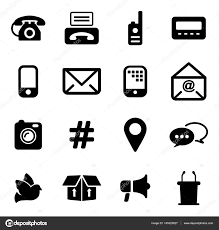 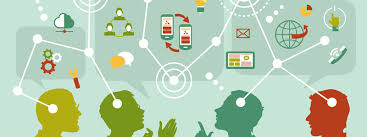 29
Oproep
Ouderraad
Overleggroep van ouders met de locatiedirecteur.
Nieuwe ouders nodig
Doorsnee van leerling-leeftijd en woonomgeving
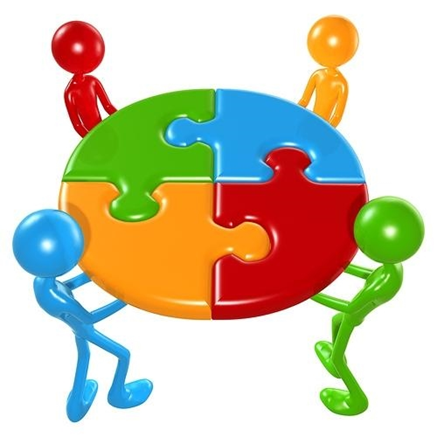 30
Bedankt voor uw aandacht
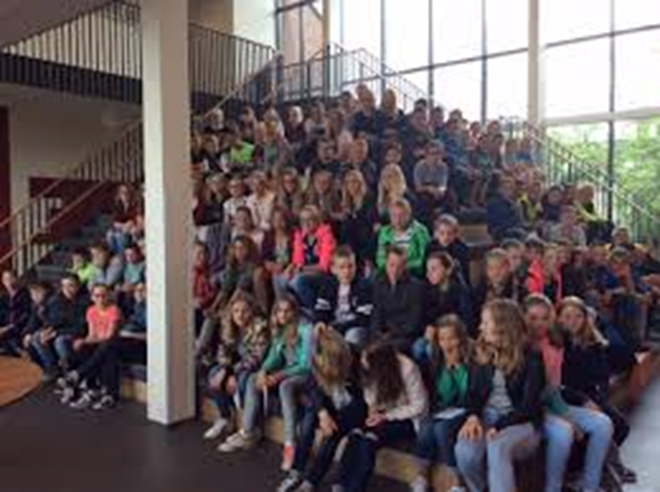 31